ESCUELA SUPERIOR POLITÉCNICA DEL LITORAL
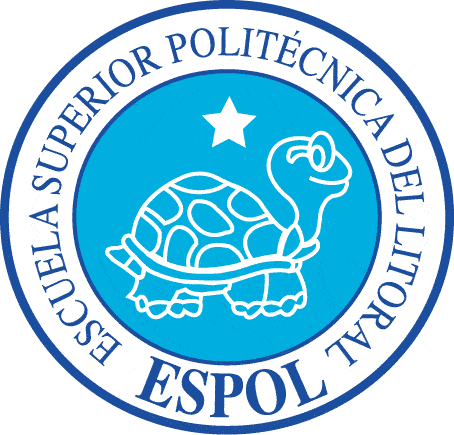 ESCUELA DE DISEÑO Y COMUNICACIÓN VISUAL
SISTEMA DE COBRO DE ALÍCUOTAS EN URBANIZACIONES
URBIPAGOS
PREVIO A LA OBTENCIÓN DEL TITULO DE
ANALISTA DE SISTEMAS
AUTORES
JOHANNA JACKELINE AVILÉS GONZÁLEZ
EDISON ISAÍAS PANCHANA FIGUEROA
WALTER JAVIER TUTIVEN TABOADA
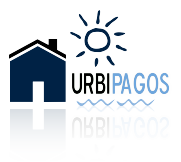 CONTENIDO
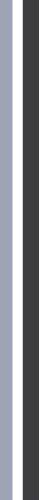 Introducción
Seguridad del Aplicativo
Pruebas de Seguridad del Aplicativo
Manejo del Aplicativo
Conclusión
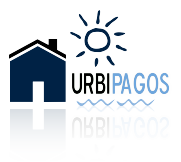 BIENVENIDA
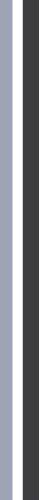 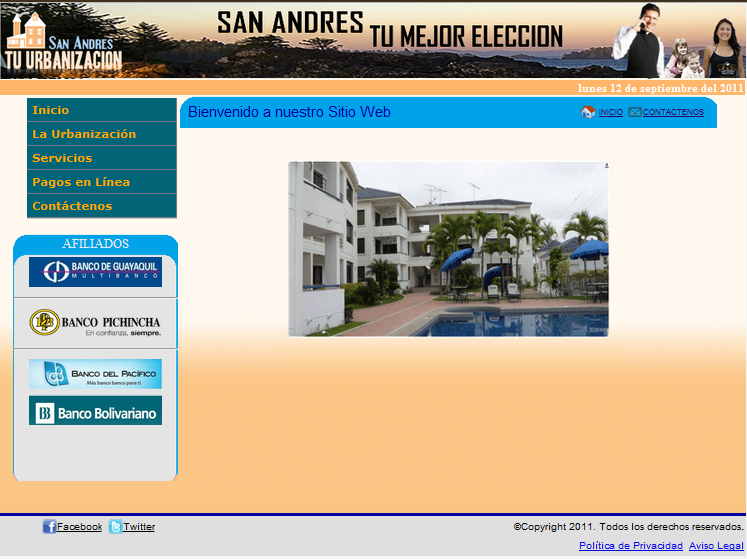 Bienvenidos al Sistema de Cobro de Alícuotas en Urbanizaciones, un Servicio Web cuyo propósito es brindar servicios de administración y el correcto manejo de información en urbanizaciones.
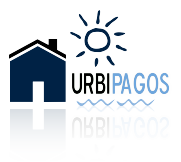 INTRODUCCION
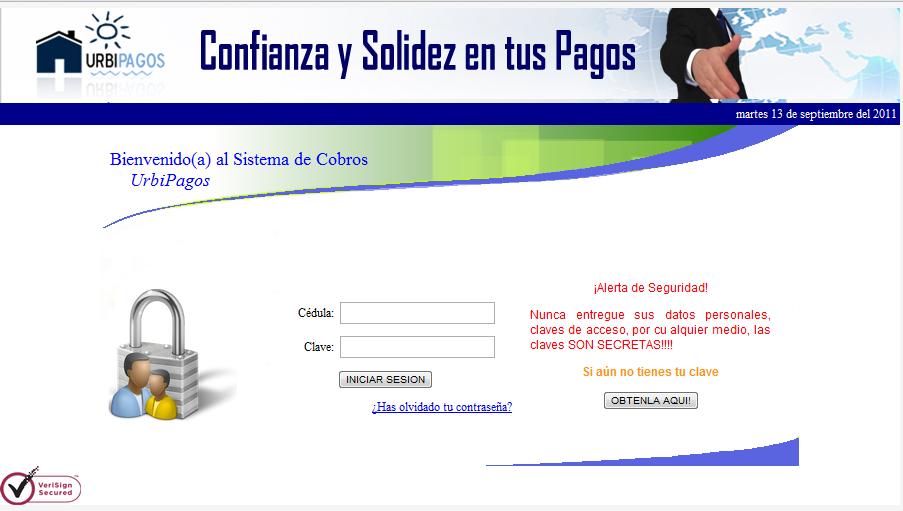 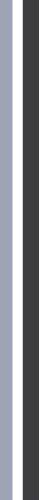 URBIPAGOS es un aplicativo web que permite el cobro de alícuotas a clientes y socios de una determinada urbanización desde cualquier lugar donde se encuentre. Por medio de consultas al sitio y recepción de email estará informado de sus pagos, evitando así atrasos y sanciones.
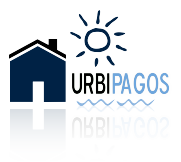 OBTENER CLAVE DE INGRESO AL SISTEMA
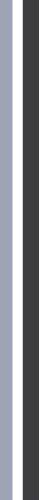 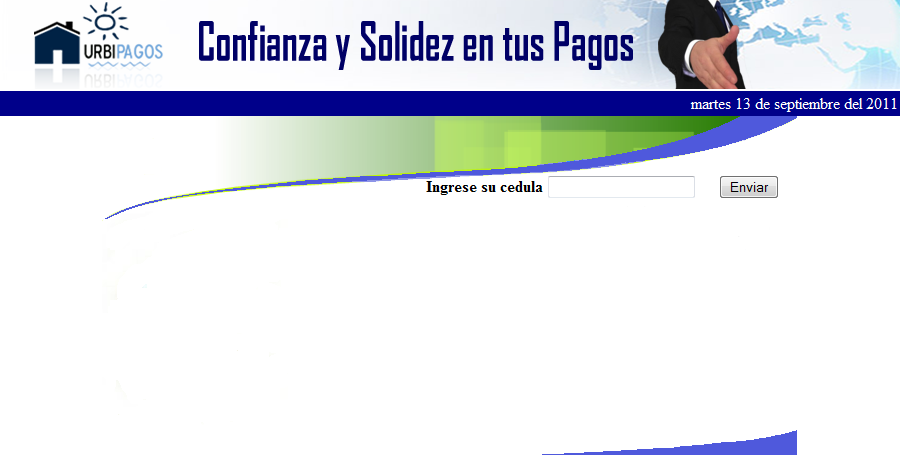 El cliente solicitara su clave ingresando su numero de cedula de identidad. En caso de ser extranjero ingresara su numero de pasaporte.

El campo se encuentra validado para que ingrese solo números entre 9 a 15 dígitos
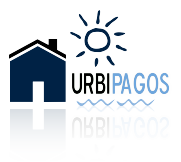 CLIENTE NO PERTENECE A LA URBANIZACIÓN
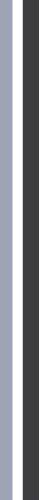 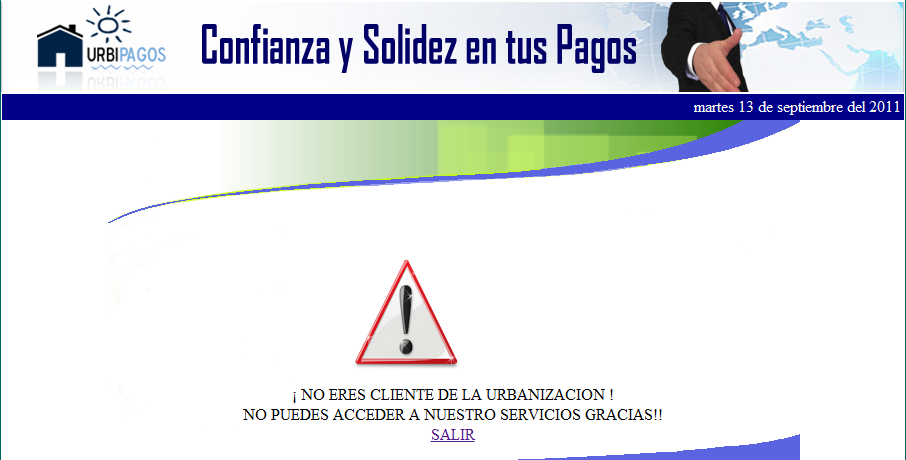 Mensaje que aparecerá en caso que el número de cédula o  pasaporte no conste en la base de datos del sistema.

Al hacer clic en “Salir” se redirige nuevamente a la pantalla de inicio del sistema.
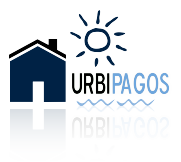 SOLICITUD REALIZADA ANTERIORMENTE
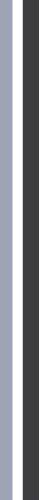 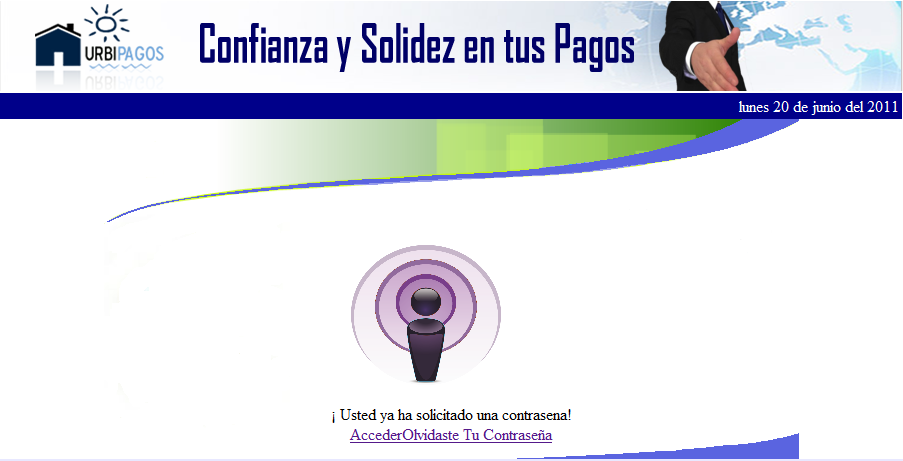 Mensaje que aparecerá cuando el cliente ya ha realizado una petición de clave de acceso anteriormente

En este caso la persona pudo haber olvidado su contraseña y por ende tiene la opción “Olvidaste tu Contraseña”
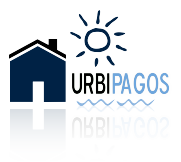 NO SE HA REALIZADO PETICIÓN
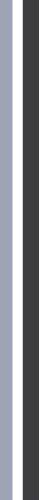 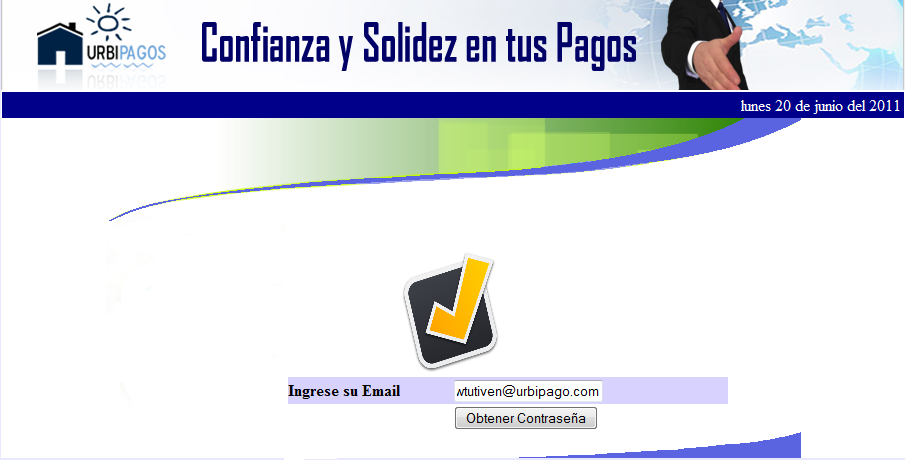 Esta ventana aparecerá cuando el cliente aun no realiza la solicitud de su clave de acceso al sistema de cobros.

Se ingresa el mail de la persona solicitante, y se procede a enviar la  clave al correo para que pueda acceder haciendo clic en “Obtener Contraseña”
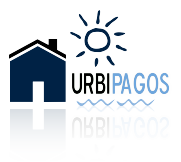 MENSAJE DE CONFIRMACIÓN DE ENVÍO DE  CLAVE DE ACCESO
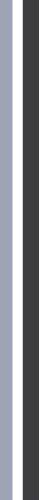 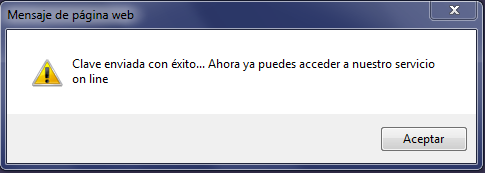 MAIL DE ENVÍO DE CONTRASEÑA
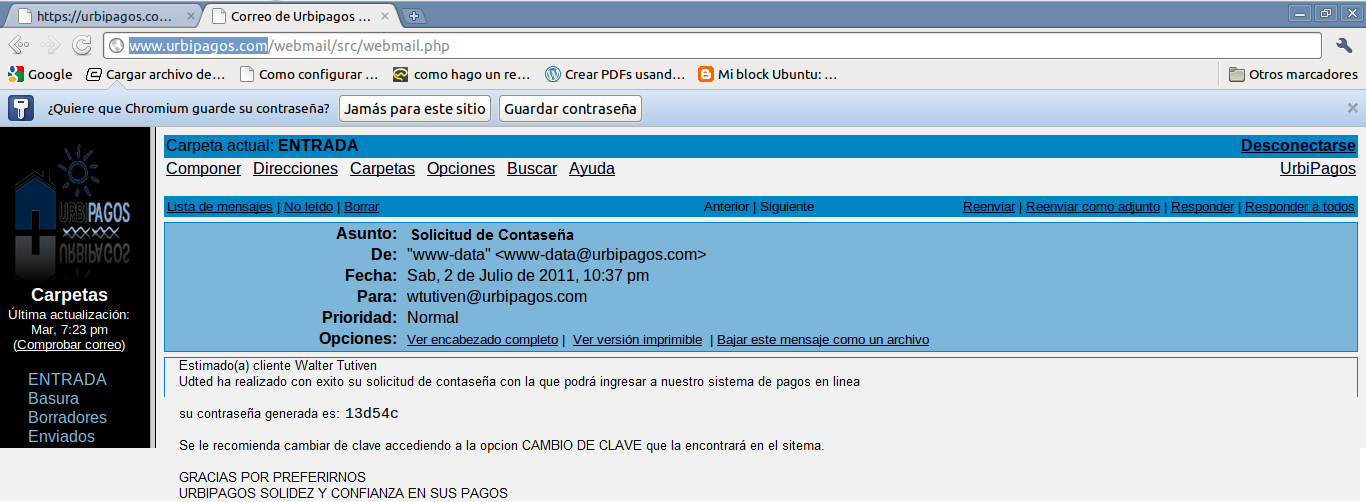 El cliente deberá ingresar a su correo y verificar la confirmación del envío de la clave de acceso.
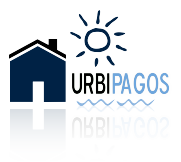 CLAVE DE ACCESO OLVIDADA
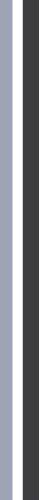 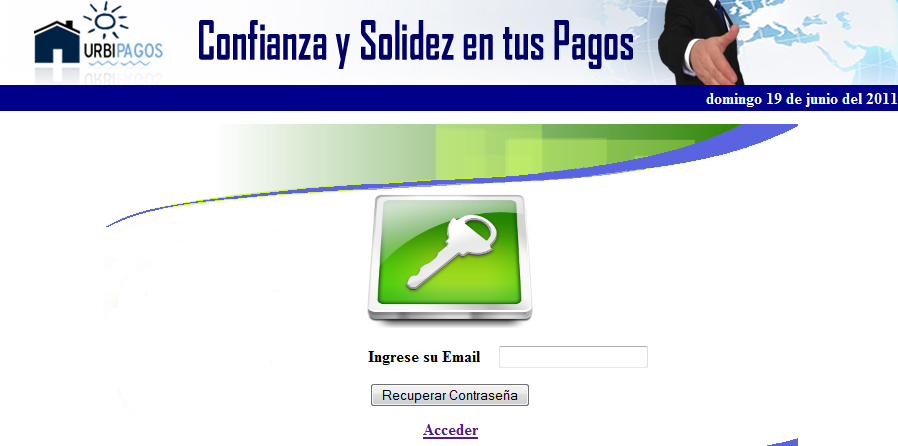 En esta ventana,  el cliente deberá ingresar su mail para que se realice el procedimiento del envío de una nueva clave, la misma que será enviada encriptada.
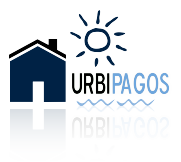 MENSAJE DE CONFIRMACIÓN DE ENVÍO DE  CLAVE DE ACCESO
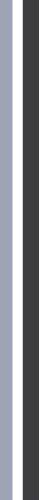 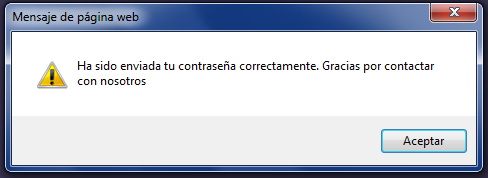 MAIL DE ENVÍO DE CONTRASEÑA
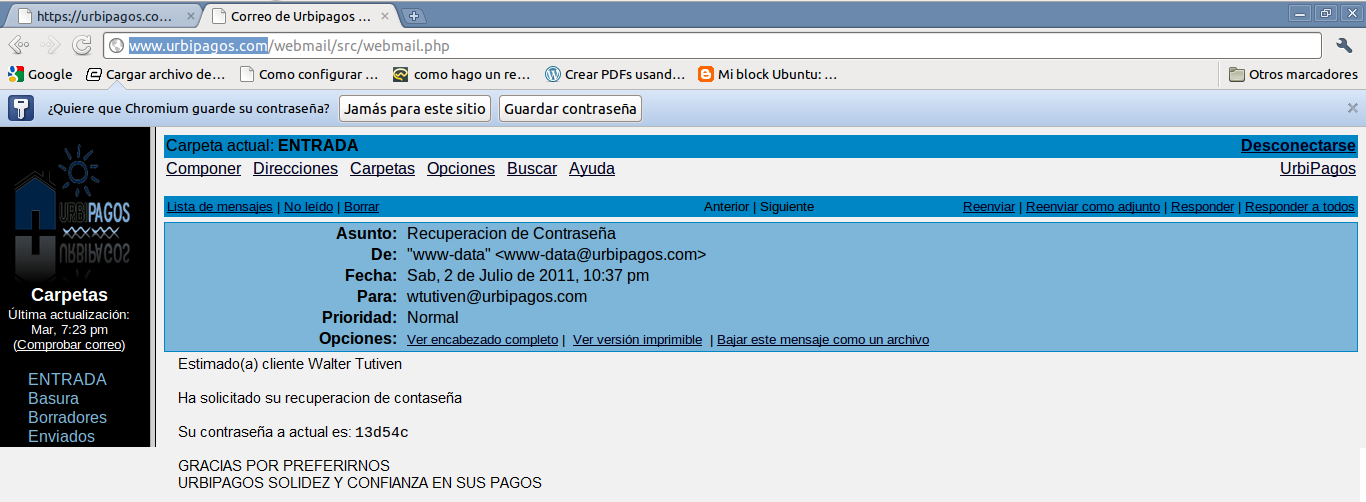 El cliente podrá verificar desde su correo su nueva clave de acceso.
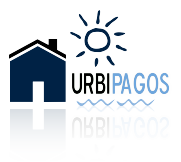 INGRESANDO AL SISTEMA DE COBROS
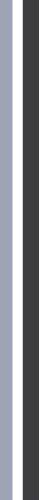 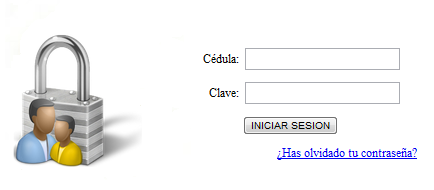 Al obtener la clave de acceso el cliente puede contar con todos los beneficio que el Aplicativo Web provee.

El cliente deberá ingresar número de cédula o pasaporte y su clave de acceso generada; ingresarlos correctamente.

Si el cliente ha olvidado su clave tiene la opción de  recuperar contraseña en el link ¿Has olvidado tu contraseña?
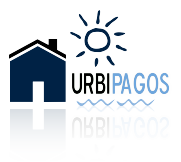 MENSAJES DE ERROR DE INGRESO
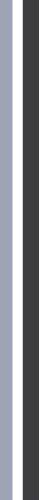 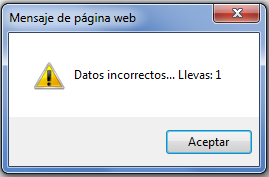 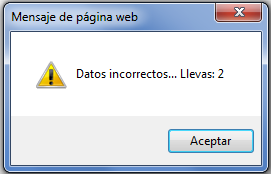 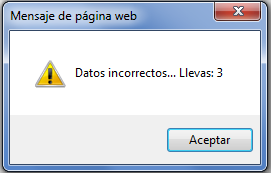 Mensajes que aparecen en el caso que el cliente ingrese por tres veces consecutivas erróneamente la cédula de identidad/pasaporte y clave de acceso.
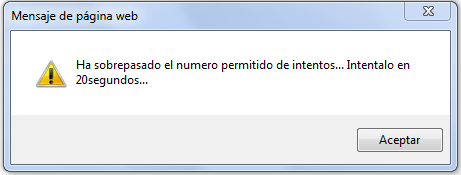 En caso que el cliente sobrepase el numero de  intentos para ingresar al sistema  se mostrará este mensaje.
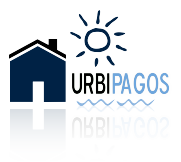 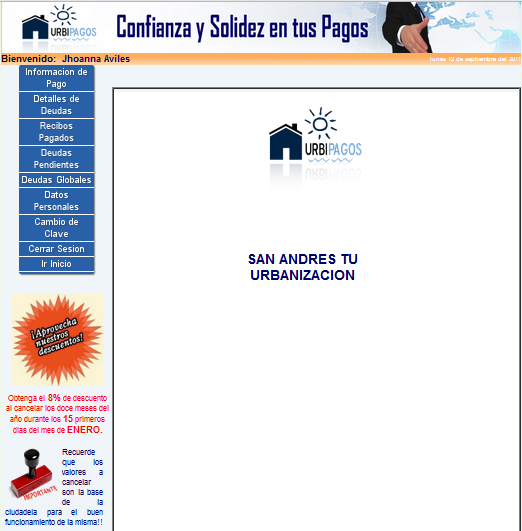 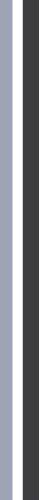 Esta es la página principal del sistema, es aquí donde se realizarán consultas o solicitudes que desean hacer para el manejo de sus pagos.
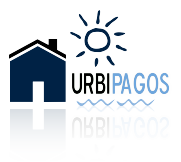 INFORMACIÓN DE PAGO
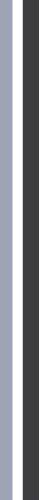 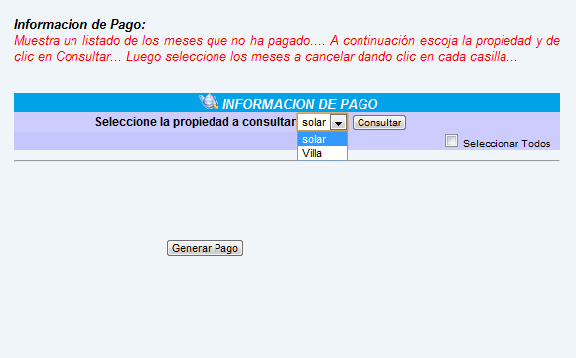 En esta pantalla aparecerán los pagos que debe realizar el cliente durante el año en curso . Ésta consulta se la realiza por Villa o Solar (depende administración de la ciudadela).
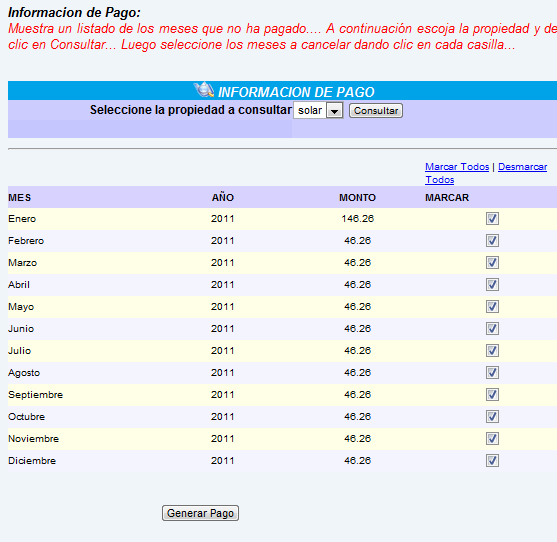 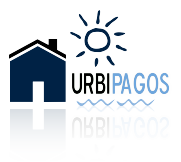 DETALLE DE DEUDAS
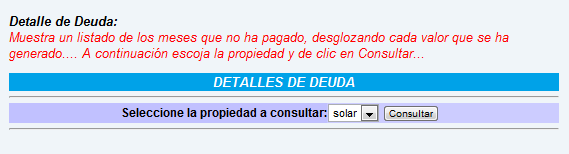 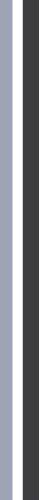 En esta pantalla aparecen los valores vencidos del año en curso que el cliente debe cancelar. Ésta consulta se la realiza por Villa o Solar (depende administración de la ciudadela).
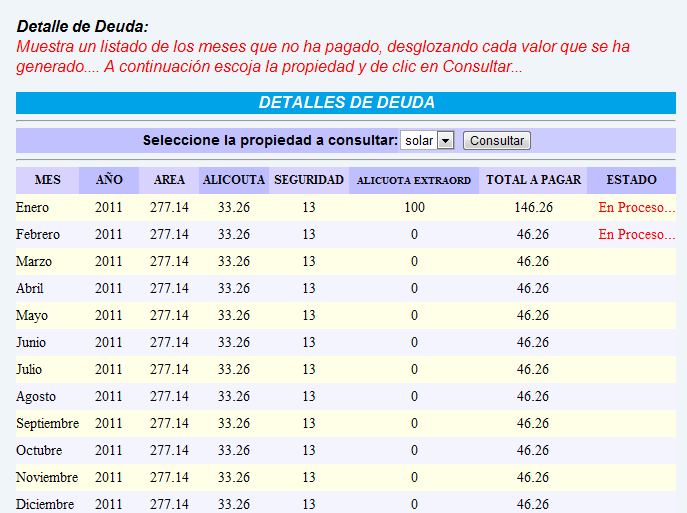 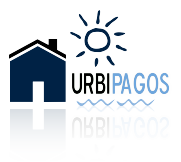 RECIBOS PAGADOS
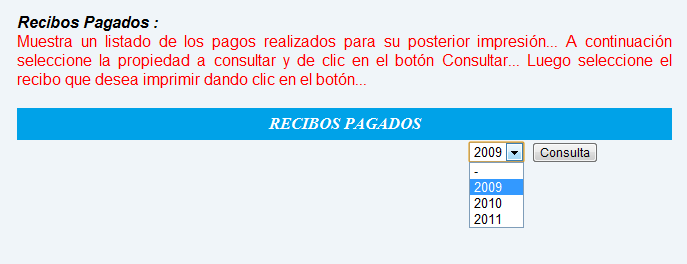 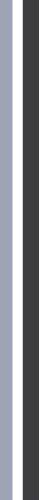 En esta pantalla aparecen los recibos pagados que el cliente desea consultar y además tiene la opción de imprimir el recibo . Ésta consulta se la realiza por Año.
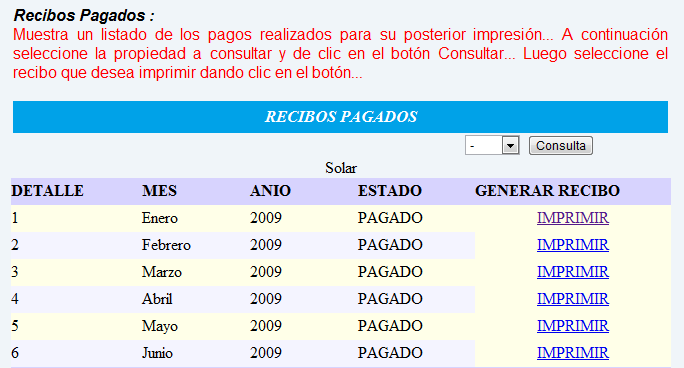 Se recalca que si el cliente tiene mas de una propiedad se mostrara en el sistema los recibos de dicha propiedad distribuida por Villa y Solar del Año a consultar
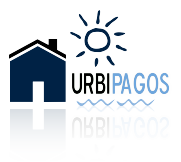 RECIBO DE PAGO
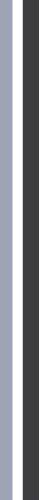 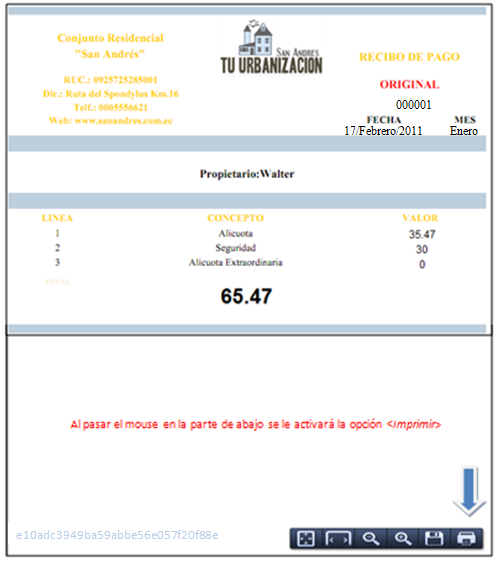 De ésta manera se genera el recibo de pago en un formato Pdf.

El recibo contiene un código único encriptado para dar mayor seguridad,  evitando  posibles duplicidad de documentos.
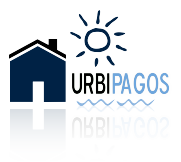 DEUDAS Y MULTAS
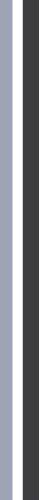 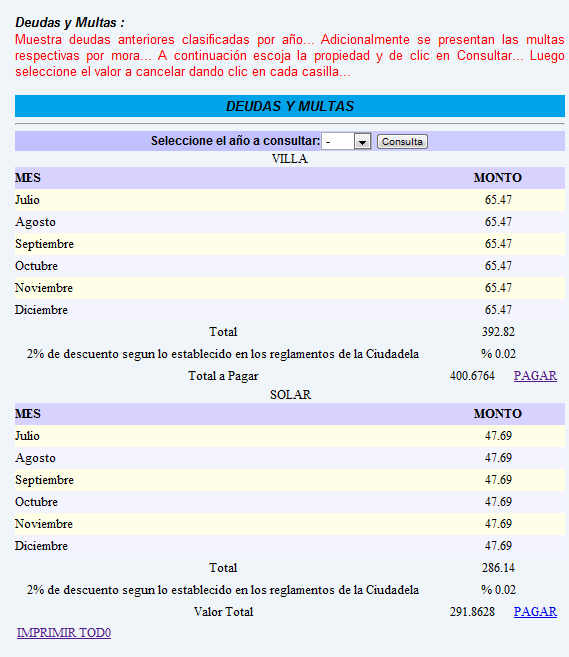 En esta pantalla aparecen los valores de las deudas a cancelar. Así el cliente consulta y además tiene la opción de imprimir un documento en PDF con toda la información de deudas. Ésta consulta se la realiza por Año.
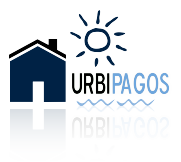 DEUDAS GLOBALES
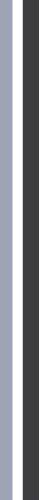 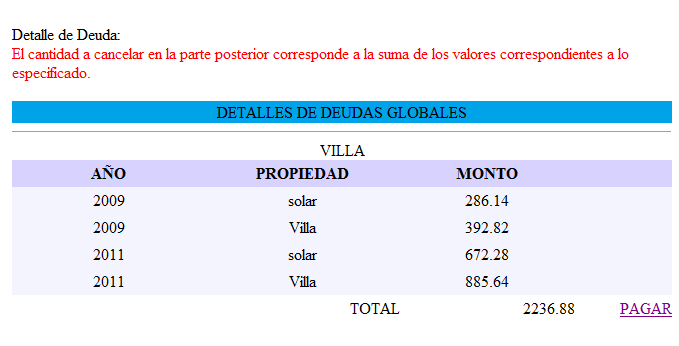 En esta pantalla se muestra la suma de los valores correspondientes a cada año donde se han generado deudas.

Los valores a cancelar están desglosados por Solar y Villa.
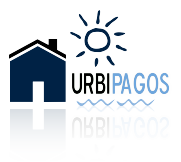 DATOS PERSONALES
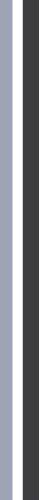 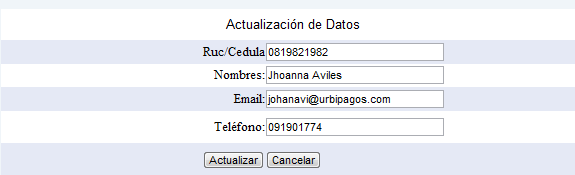 En esta opción, el cliente podrá actualizar sus datos personales.

Tanto la cédula/pasaporte como el Nombre de la persona son  importantes, por lo tanto solo se podrá actualizar el email y el teléfono.
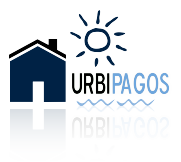 CAMBIO DE CLAVE
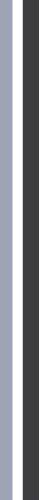 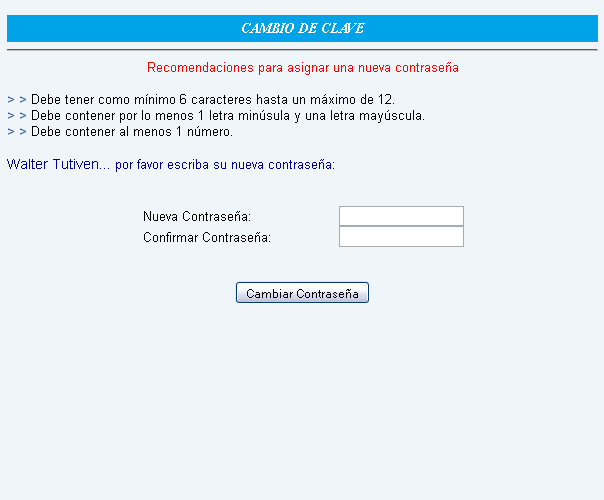 Esta pagina nos muestra la opción en la que el usuario cambia su clave de acceso.

Los campos están validados y deben cumplir con las restricciones que el Aplicativo muestra. Al insertar la nueva clave se hace clic en “Cambiar contraseña”
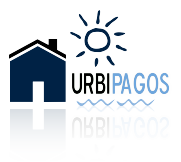 CERRAR SESIÓN
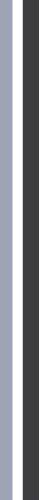 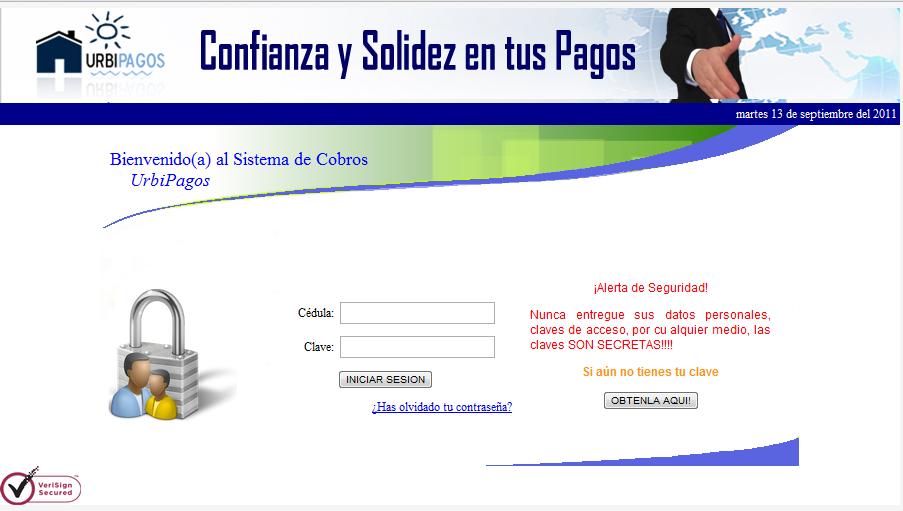 Al hacer clic en esta opción esta abandonando el sistema de cobros y se lo redirige hasta la pagina de Ingreso al Sistema .
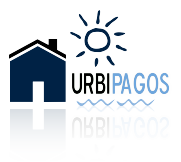 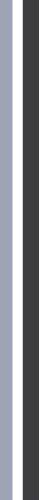 SEGURIDAD DEL APLICATIVO
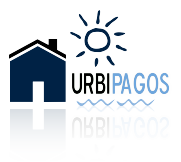 Al decir Seguridad estamos hablando de fortaleza del sistema frente a cualquier tipo de ataques.  Pero antes de mencionar  cómo poder prevenirnos ante estos posibles ataque por los llamado HACKERS nos basaremos en las posibles vulnerabilidades en aplicaciones web.
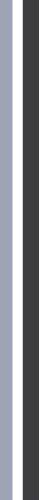 Fuerza bruta
Un ataque de fuerza bruta es un proceso automatizado de prueba y error utilizado para adivinar un nombre de usuario, contraseña, número de tarjeta de crédito o clave criptográfica.
Débil Validación en la recuperación de contraseñas
La débil validación en la recuperación de contraseñas se produce cuando un sitio web permite a un atacante obtener, modificar o recuperar, de forma ilegal, la contraseña de otro usuario.
Inyección de código SQL
La inyección de código SQL es una técnica de ataque usada para explotar sitios web que construyen sentencias SQL a partir de entradas facilitadas por el usuario.
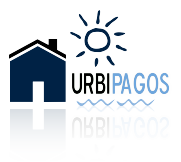 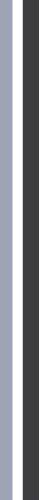 Ataque por diccionario
El ataque por diccionario (dictionary attack) es un tipo de ataque informático relacionado al hacking que utiliza un diccionario de palabras para llevar a cabo su cometido.
Suplantación de contenido. 
Mediante esta técnica un atacante consigue hacerle creer al usuario objetivo que cierto contenido de un aplicativo Web es legítimo, cuando no lo es. Ejemplo: Phising.
Muchas personas tienen rechazo a realizar operaciones, tramites o consultas a través de internet, pues temen que su información (personal,  bancaria o la que fuere) pueda ser vista por terceros, que haciendo uso de sus conocimientos informáticos, puedan captar la información y hacer un mal uso de ella, es decir los llamados hackers.
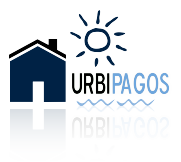 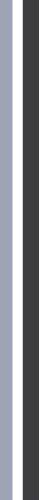 CERTIFICACION DEL APLICATIVO
Empresa de seguridad informática famosa por ser una Autoridad de Certificación reconocida mundialmente
. Los certificados SSL de VeriSign aseguran a más de un millón de servidores Web en el mundo
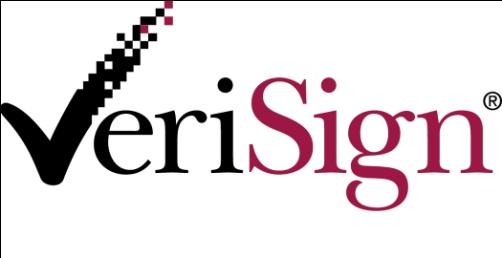 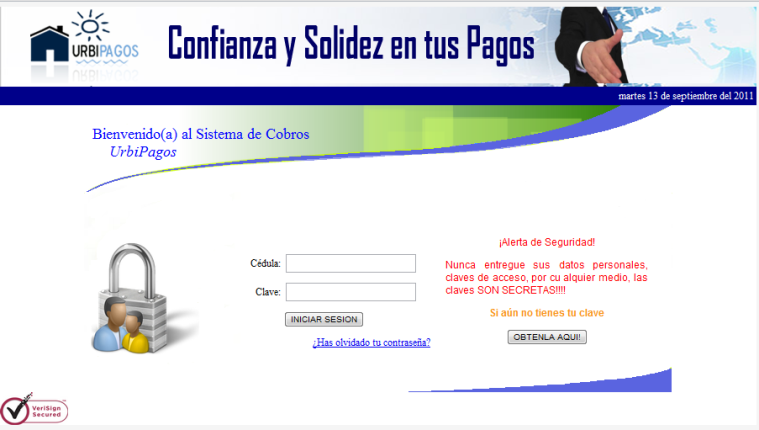 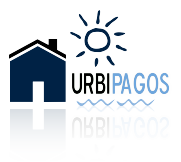 SECURE SOCKET LAYER(SSL)
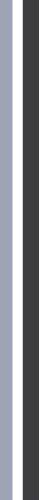 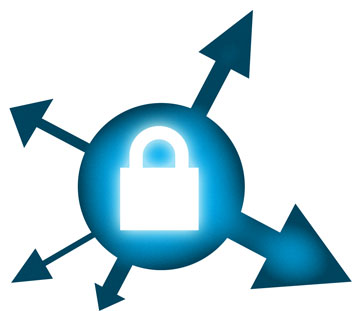 Un certificado de seguridad SSL conlleva un protocolo para establecer una comunicación segura para el usuario.
Se utiliza para proteger la transmisión de información confidencial y que nadie más pueda manejarla de modo inapropiado
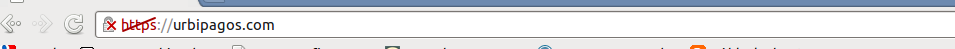 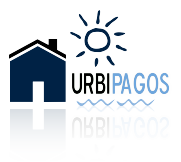 CONFIANZA DEL SITIO
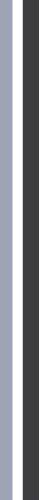 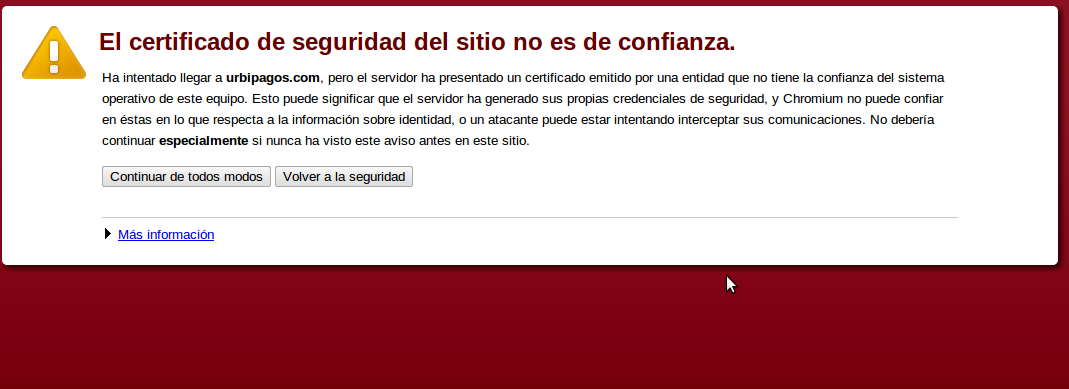 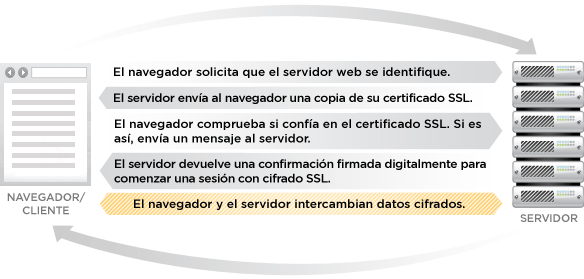 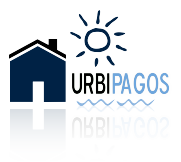 ENCRIPATACIÓN DE DATOS
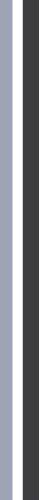 Un Sistema de Comunicación de Datos, es de vital importancia asegurar que la Información viaje segura, manteniendo su autenticidad, integridad, confidencialidad y el no repudio de la misma entre otros aspectos.

Estas características solo se pueden asegurar utilizando las Técnicas Encriptación de Datos.
Algoritmo HASH
Este algoritmo efectúa un cálculo matemático sobre los datos que constituyen el documento y da como resultado un número único llamado MAC. Un mismo documento dará siempre un mismo MAC.
MD5 (Message-Digest Algorithm 5, Algoritmo de Resumen del Mensaje 5) 

El md5 es un genial algoritmo o herramienta (como le entiendan) para tener seguridad de nuestros archivos
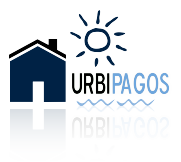 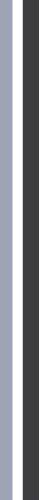 PRUEBAS DE SEGURIDAD DEL APLICATIVO
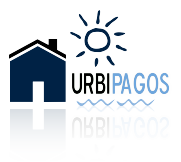 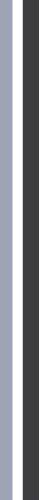 MANEJO
 DEL APLICATIVO
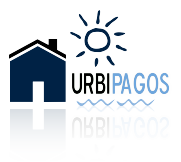 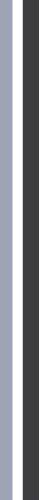 CONCLUSIÓN
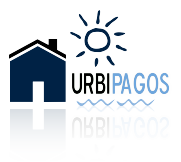 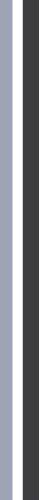 Como hemos visto nuestra Aplicativo web cuenta con  las bases principales de seguridad que debe tener un sistema. Puesto que hoy en día hay mas transacciones en línea es importante contar con un aplicativo como el que le presentamos. Esperamos haber satisfecho las necesidades del los usuarios y de los delegados.